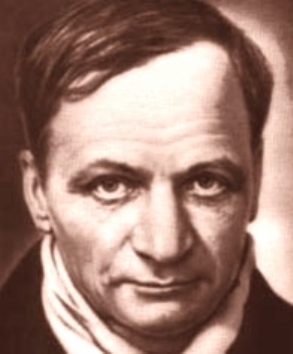 Андрей Платонович Платонов 1899 - 1951
Вспомните
- Настоящая фамилия Клементов.
- В семье было много детей (11). Нужно было быть нянькой для младших.
- Семья жила бедно.
На долгую память остались в сердце воспоминания об учительнице, рассказавшей «главную, пропетую сердцем сказку о Человеке»).
 Писать начал  в конце жизни.
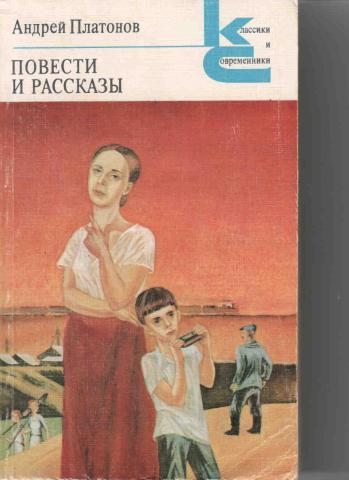 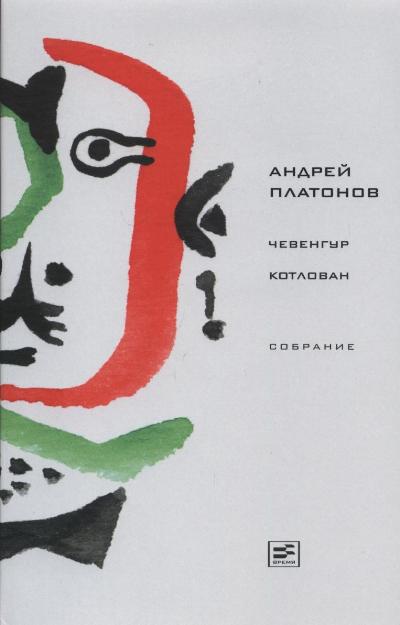 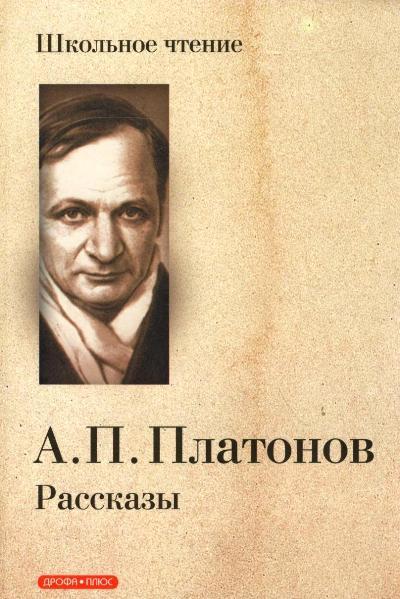 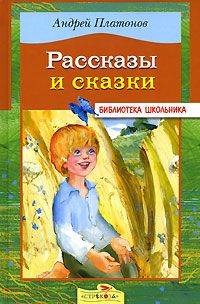 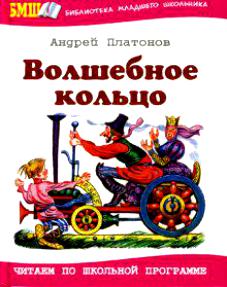 Вспомните
Рассказ –жанр малой прозы, отличающийся небольшим объёмом и единством художественных событий. В рассказе обычно одна сюжетная линия с конфликтной ситуацией и мало действующих лиц.
План рассказа
1) Как Никита «жил один».

2) «Путешествие» Никиты по двору.

3) Возвращение отца.
1.  Как Никита «жил один»
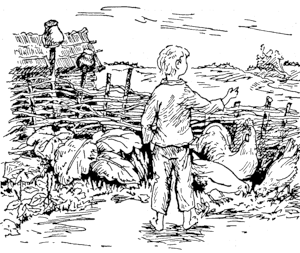 2. «путешествие» Никиты по двору
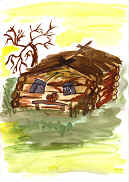 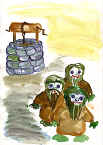 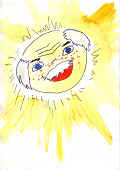 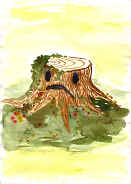 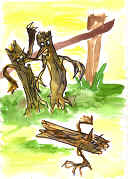 3. Возвращение отца
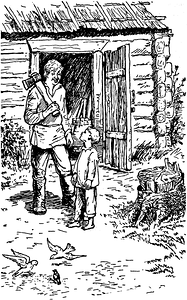 «Давайте все трудом работать, и все живые будут».
Выводы:
1) Нужно жить в гармонии с миром живой природы.
2) Нужно быть добрым на весь свой долгий век.
3) Нужно трудиться.